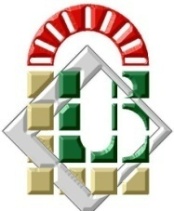 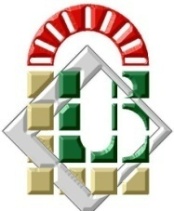 Université Mohamed  Khider – Biskra
Faculté des Sciences et de la technologie
Département  de Génie Civil et  d’Hydraulique
Master 2: Matériaux en Génie civil
Matière: 
Matériaux composites
Cours N04: Propriétés des composites
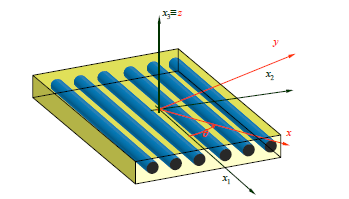 Présentée par :
Dr: Izemouren Ouarda
Le   11/ 12 /2021
[Speaker Notes: M/Mme le Président/e, mesdames et messieurs les membres du jury, J’ai l’honneur et le plaisir de présenter aujourd’hui devant vous ma thèse intitulée]
Programme de la matière
Chapitre 01 : Généralité
Chapitre 02 : Composition des composites
Propriétés des composites
Chapitre 03 : Technologie de fabrication 
                       des composites
Chapitre 05: Comportement des composites aux actions intérieures et extérieures
Chapitre 04:
2
[Speaker Notes: Le plan de cette présentation est réparti en 4  points principales :
Une introduction générale présentant  problématique et objectifs visés, cette partie est suivie d’une revue bibliographique: 
première partie, consacrée à la recherche bibliographique, comportant processus des réparations minces, suivi d’un aperçus générale sur les béton de sable.
Ensuite la deuxième partie est consacrée à l’étude expérimentale. On présentera  les résultas des essais réalisés et discutions
Enfin les conclusions obtenues de notre recherche sont abordées dans une conclusion générale .puis on terminera par recommandations et perspectives.]
Propriétés des composites
3
COMPORTEMENT ELASTIQUE DES MATERIAUX COMPOSITES
1. Loi de comportement élastique linéaire
Les champs des déformations et des contraintes dans un milieu sont liés par des lois appelées lois de comportement, caractérisant le comportement mécanique du milieu. Ces lois sont décrites par des axiomes qui permettent de rendre compte au mieux des phénomènes observés. L'expérience montre que de nombreux milieux solides déformables ont, pour une température donnée, un comportement élastique linéaire.
4
COMPORTEMENT ELASTIQUE DES MATERIAUX COMPOSITES
:
1-Loi de comportement élastique linéaire
La relation d'élasticité linéaire peut s'écrire sous la forme matricielle suivante :
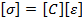 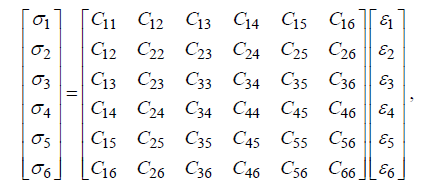 : Matrice des contraintes
: Matrice des coefficients élastiques (matrice de rigidité)
: Matrice des déformations
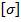 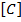 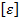 5
COMPORTEMENT ELASTIQUE DES MATERIAUX COMPOSITES
1.Loi de comportement élastique linéaire
Cette loi, généralement appelée loi de Hooke généralisée, introduit la matrice de rigidité C, symétrique.
Le comportement linéaire d'un matériau est donc décrit dans le cas général par 21 coefficients indépendants.
La relation d'élasticité peut s'écrite sous la forme inverse, suivant :
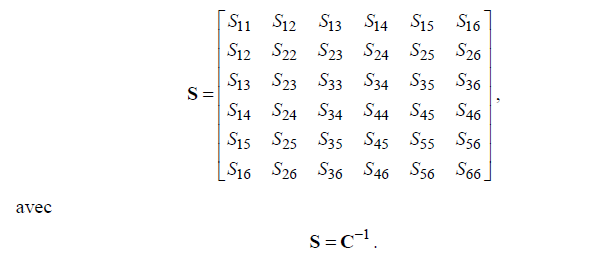 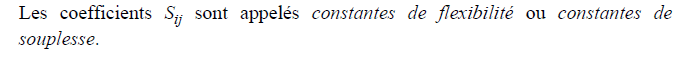 6
COMPORTEMENT ELASTIQUE DES MATERIAUX COMPOSITES
1.2-Matériaux anisotropes
Lorsque le matériau est quelconque et ne présente pas de symétrie élastique, il est dit anisotrope.
Un matériau anisotrope est caractérisé par 21 constantes élastiques indépendantes.
1.3- Matériau monoclinique :

Un matériau monoclinique est un matériau qui possède un plan de symétrie.
7
COMPORTEMENT ELASTIQUE DES MATERIAUX COMPOSITES
3- Matériau monoclinique :
La forme de la matrice de rigidité (ou souplesse) doit être telle qu’un changement de base effectué par symétrie par rapport à ce plan ne modifie pas la matrice. Dans le cas où le plan de symétrie est le plan (1,2), l’exploitation des changements de base conduit à une matrice de rigidité de la forme :
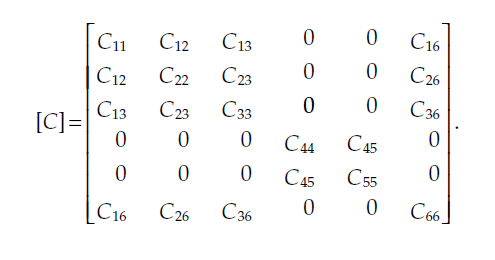 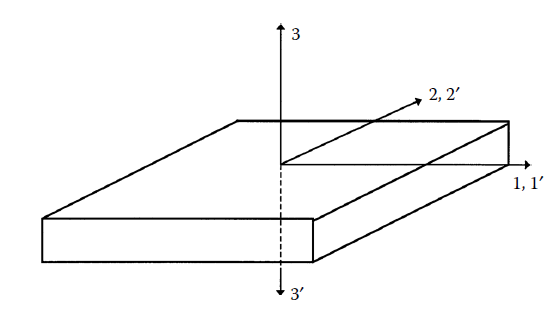 La matrice de souplesse a la même forme. Le nombre de constantes d’élasticité indépendantes est réduit à 13.
8
COMPORTEMENT ELASTIQUE DES MATERIAUX COMPOSITES
1.4- Matériau orthotrope
Un matériau orthotrope possède trois plans de symétrie, perpendiculaires deux à deux. Il est à noter que l'existence de deux plans de symétrie perpendiculaires implique l'existence du troisième : la forme de la matrice de rigidité est donc obtenue en ajoutant au matériau monoclinique un plan de symétrie perpendiculaire au précédent. L'invariance de la matrice dans un changement de base effectué par symétrie par rapport à ce deuxième plan conduit à une matrice de rigidité de la forme :
9
COMPORTEMENT ELASTIQUE DES MATERIAUX COMPOSITES
4- Matériau orthotrope
Un matériau orthotrope possède trois plans de symétrie, perpendiculaires deux à deux. Il est à noter que l'existence de deux plans de symétrie perpendiculaires implique l'existence du troisième : la forme de la matrice de rigidité est donc obtenue en ajoutant au matériau monoclinique un plan de symétrie perpendiculaire au précédent. L'invariance de la matrice dans un changement de base effectué par symétrie par rapport à ce deuxième plan conduit à une matrice de rigidité de la forme :
10
COMPORTEMENT ELASTIQUE DES MATERIAUX COMPOSITES
4- Matériau orthotrope
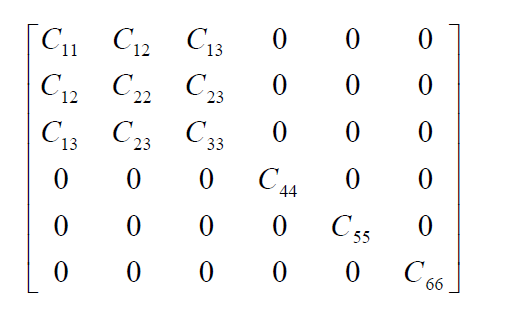 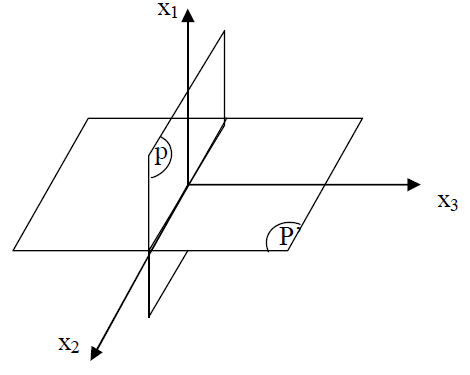 La matrice de souplesse a la même forme. Le nombre de constantes d'élasticité indépendantes est ramené à 9.
11
COMPORTEMENT ELASTIQUE DES MATERIAUX COMPOSITES
1.5 Matériau unidirectionnel (orthotrope à isotrope transverse)
Le matériau se comporte donc comme un matériau orthotrope possédant de plus un axe de révolution. Le matériau est alors appelé matériau orthotrope de révolution ou isotrope transverse. Il en résulte qu’un changement de base effectué par rotation quelconque autour de cet axe doit laisser inchangée la matrice de rigidité (ou souplesse).
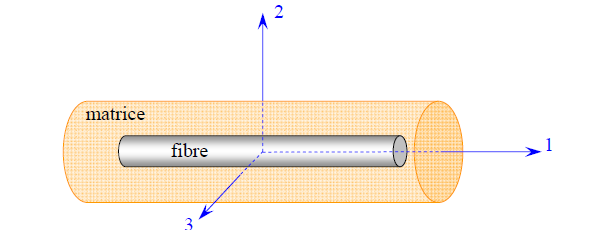 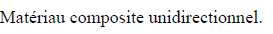 12
COMPORTEMENT ELASTIQUE DES MATERIAUX COMPOSITES
Matériau unidirectionnel (orthotrope à isotrope transverse)
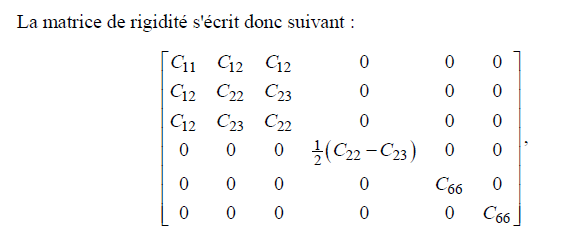 13
COMPORTEMENT ELASTIQUE DES MATERIAUX COMPOSITES
Matériau unidirectionnel (orthotrope à isotrope transverse)
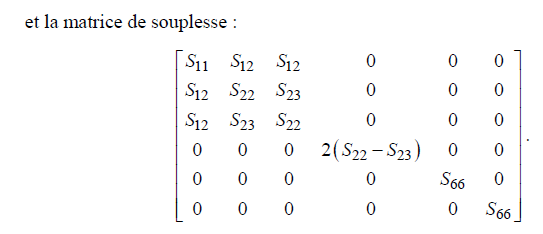 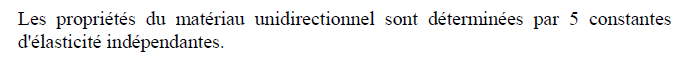 14
COMPORTEMENT ELASTIQUE DES MATERIAUX COMPOSITES
1.6 Matériau isotrope

Un matériau est isotrope si ses propriétés sont indépendantes du choix des axes de référence. Il n’existe alors pas de direction privilégiée, et la matrice de rigidité (ou souplesse) doit être invariante dans tout changement de bases orthonormées. Le nombre de constantes d’élasticité indépendantes est donc réduit à 2, et conduit à la matrice de rigidité :
15
COMPORTEMENT ELASTIQUE DES MATERIAUX COMPOSITES
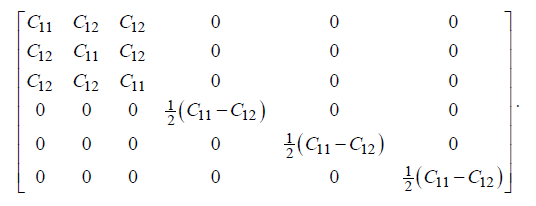 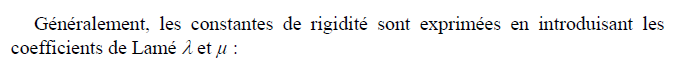 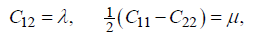 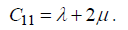 16
COMPORTEMENT ELASTIQUE DES MATERIAUX COMPOSITES
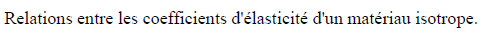 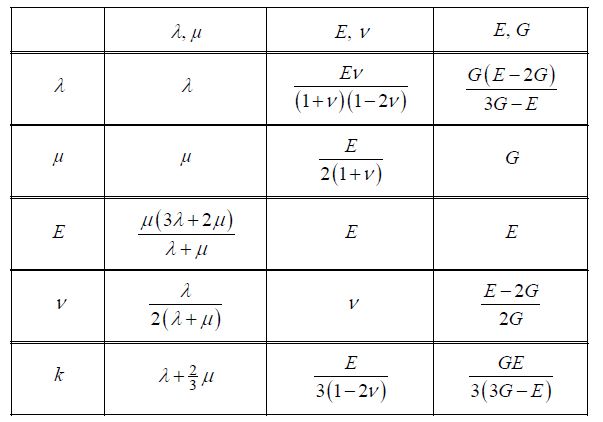 17
COMPORTEMENT ELASTIQUE DES MATERIAUX COMPOSITES
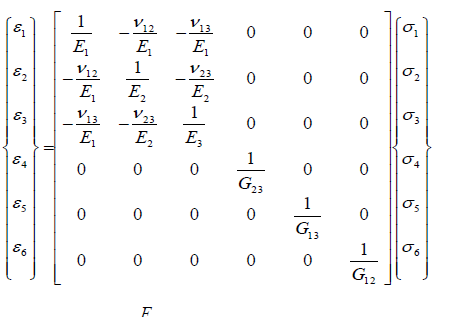 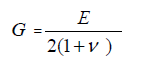 18
COMPORTEMENT ELASTIQUE DES MATERIAUX COMPOSITES
2-Evaluation des constantes élastiques d’un composite unidirectionnelle

Les modules de l'ingénieur sont les modules d'Young, les coefficients de Poisson et les modules de cisaillement. Ces modules sont mesurés dans des essais simples tels que des essais de traction uniaxiale ou de cisaillement.
2.1 Traction longitudinale

Considérons un composite unidirectionnel soumis à une traction longitudinale suivant la direction longitudinale.
Dans ce cas toutes les contraintes sont nulles sauf la contrainte
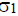 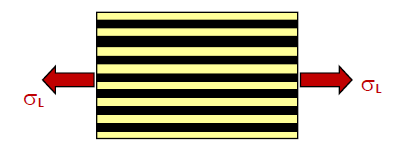 19
COMPORTEMENT ELASTIQUE DES MATERIAUX COMPOSITES
2-Evaluation des constantes élastiques d’un composite unidirectionnelle
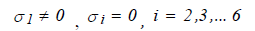 S’écrivent
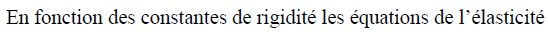 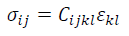 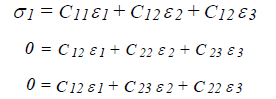 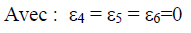 A partir de ces équations on obtient:
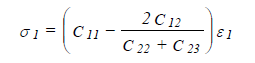 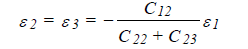 et
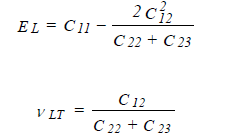 20
COMPORTEMENT ELASTIQUE DES MATERIAUX COMPOSITES
2-Evaluation des constantes élastiques d’un composite unidirectionnelle
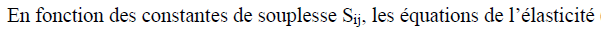 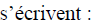 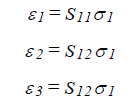 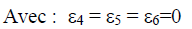 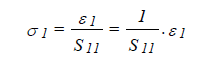 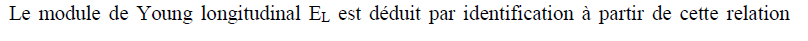 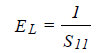 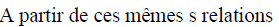 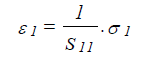 et
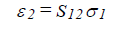 Alors
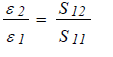 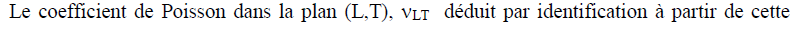 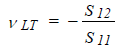 21
COMPORTEMENT ELASTIQUE DES MATERIAUX COMPOSITES
2-Evaluation des constantes élastiques d’un composite unidirectionnelle
2.2 Traction Transverse
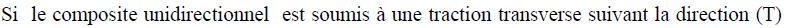 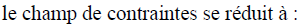 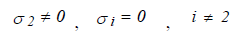 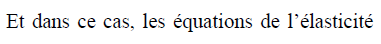 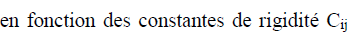 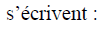 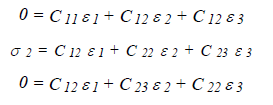 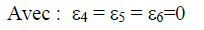 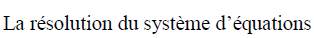 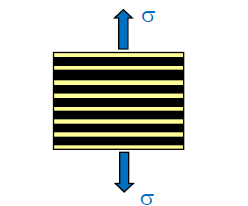 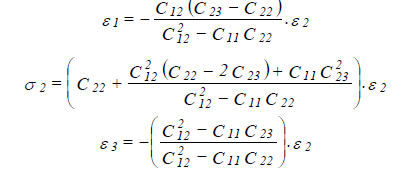 22
COMPORTEMENT ELASTIQUE DES MATERIAUX COMPOSITES
2-Evaluation des constantes élastiques d’un composite unidirectionnelle
A partir de ces relations
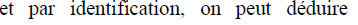 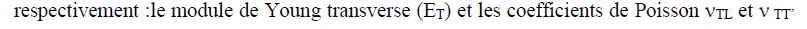 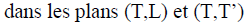 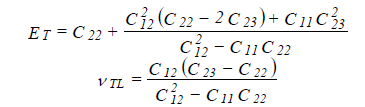 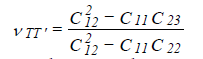 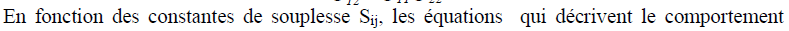 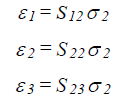 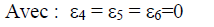 23
COMPORTEMENT ELASTIQUE DES MATERIAUX COMPOSITES
2-Evaluation des constantes élastiques d’un composite unidirectionnelle
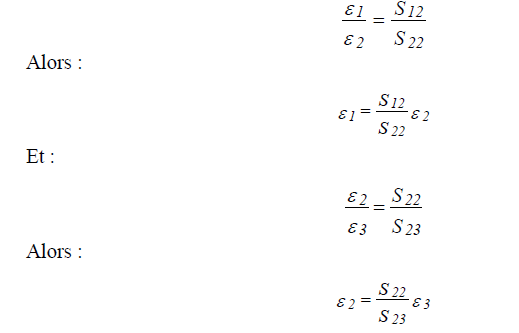 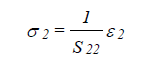 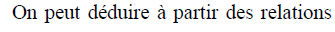 24
COMPORTEMENT ELASTIQUE DES MATERIAUX COMPOSITES
2-Evaluation des constantes élastiques d’un composite unidirectionnelle
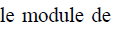 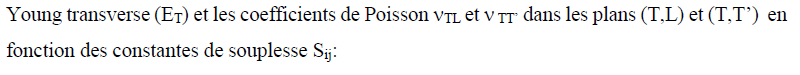 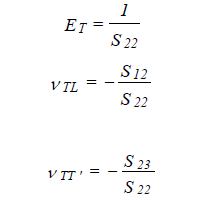 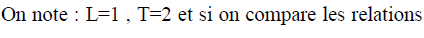 Exemple
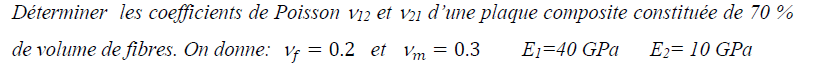 Solution
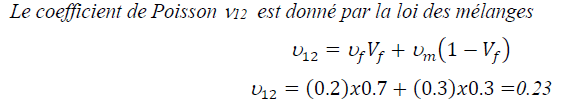 25
COMPORTEMENT ELASTIQUE DES MATERIAUX COMPOSITES
2-Evaluation des constantes élastiques d’un composite unidirectionnelle
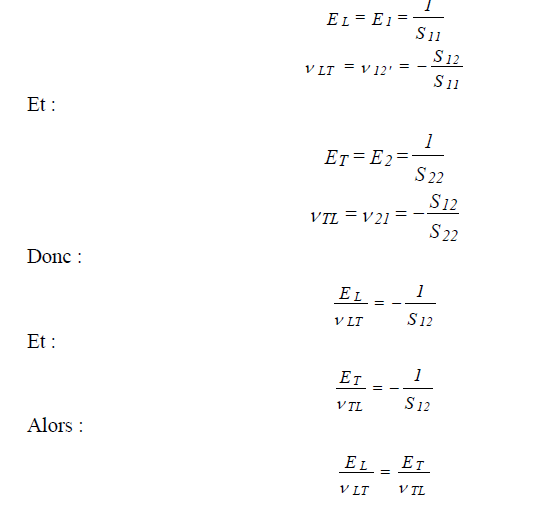 26
COMPORTEMENT ELASTIQUE DES MATERIAUX COMPOSITES
2-Evaluation des constantes élastiques d’un composite unidirectionnelle
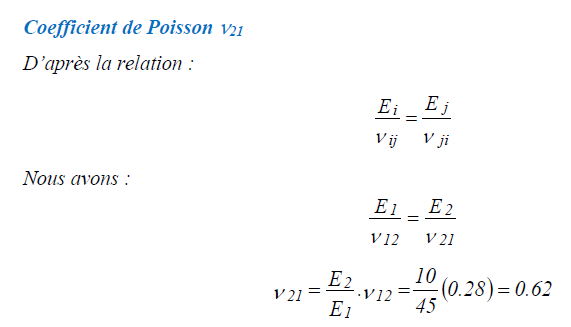 27
COMPORTEMENT ELASTIQUE DES MATERIAUX COMPOSITES
2-Evaluation des constantes élastiques d’un composite unidirectionnelle
Cisaillement longitudinal
Un essai de cisaillement longitudinal est réalisé dans le plan qui coupe la fibre dans le sens
longitudinal dans le plan (1,2) ou bien (1,3) (voir figure). Pour ces deux cas nous aurons :
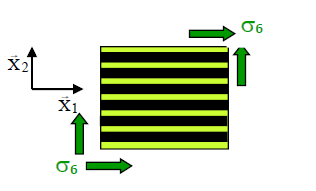 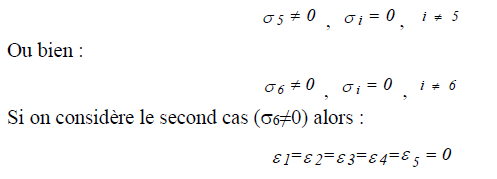 28
COMPORTEMENT ELASTIQUE DES MATERIAUX COMPOSITES
2-Evaluation des constantes élastiques d’un composite unidirectionnelle
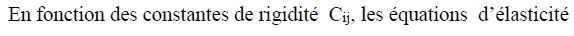 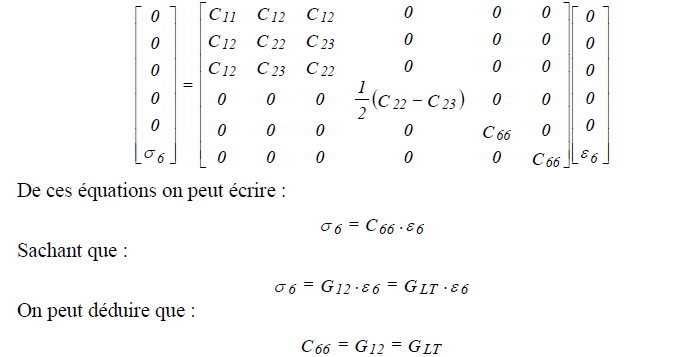 29
COMPORTEMENT ELASTIQUE DES MATERIAUX COMPOSITES
2-Evaluation des constantes élastiques d’un composite unidirectionnelle
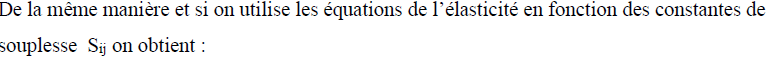 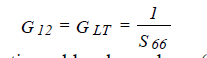 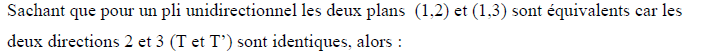 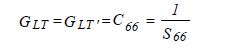 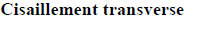 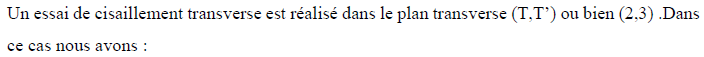 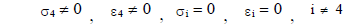 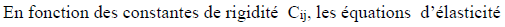 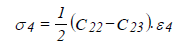 30
COMPORTEMENT ELASTIQUE DES MATERIAUX COMPOSITES
2-Evaluation des constantes élastiques d’un composite unidirectionnelle
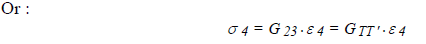 On peut déduire le module le module de cisaillement transverse
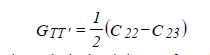 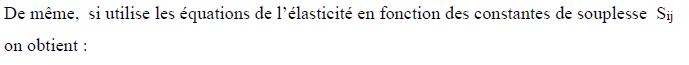 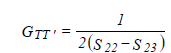 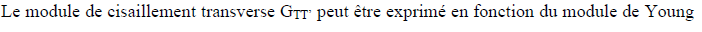 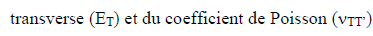 31
COMPORTEMENT ELASTIQUE DES MATERIAUX COMPOSITES
2-Evaluation des constantes élastiques d’un composite unidirectionnelle
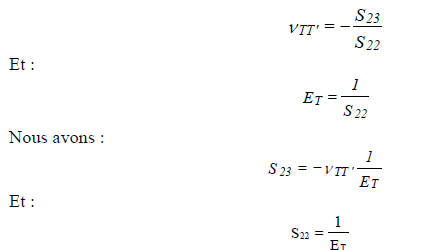 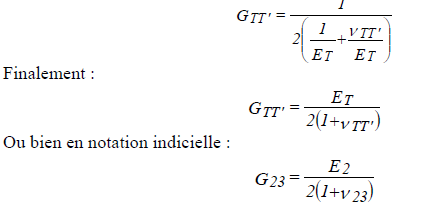 32
COMPORTEMENT ELASTIQUE DES MATERIAUX COMPOSITES
2-Evaluation des constantes élastiques d’un composite unidirectionnelle
Exercice
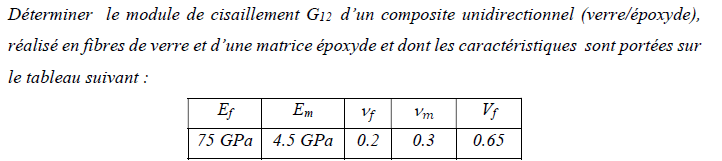 33
COMPORTEMENT ELASTIQUE DES MATERIAUX COMPOSITES
2-Evaluation des constantes élastiques d’un composite unidirectionnelle
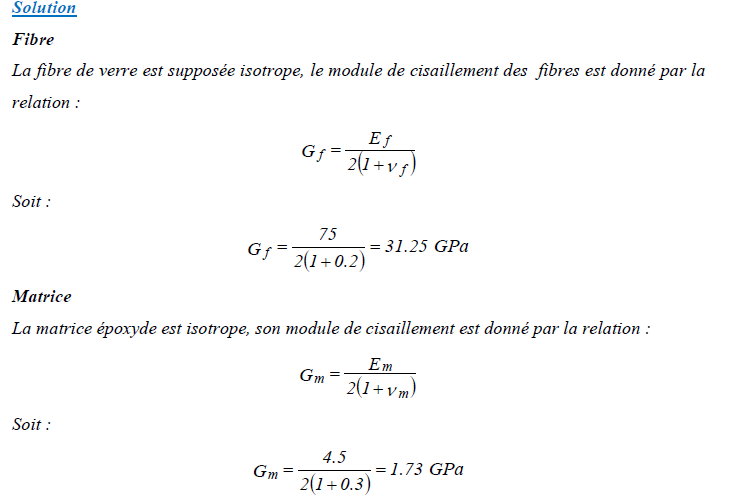 34
COMPORTEMENT ELASTIQUE DES MATERIAUX COMPOSITES
2-Evaluation des constantes élastiques d’un composite unidirectionnelle
35
COMPORTEMENT ELASTIQUE DES MATERIAUX COMPOSITES
2-Evaluation des constantes élastiques d’un composite unidirectionnelle
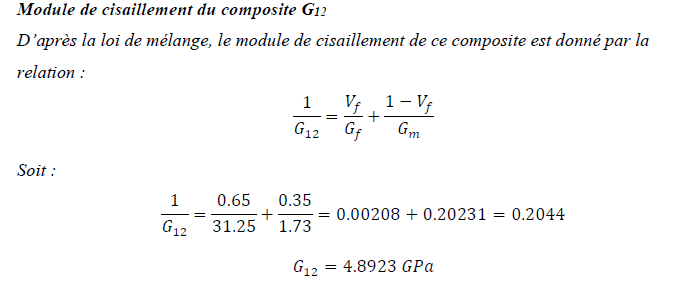 36
COMPORTEMENT ELASTIQUE DES MATERIAUX COMPOSITES
5-Evaluation des constantes élastiques d’un composite unidirectionnelle
Des expressions simplifiées et pratiques des modules peuvent être obtenues en faisant une pproche très simplifiée du comportement mécanique de la cellule élémentaire du matériau composite unidirectionnel.
5.1 Moule d'Young longitudinal

Le module d'Young longitudinal est déterminé dans un essai de traction longitudinale. L'hypothèse simplificatrice est de supposer une déformation uniforme et identique dans la fibre et dans la matrice.

Par essai de traction, le composite s’allonge d’une quantité ΔL, donc on définit une  déformation:
37
COMPORTEMENT ELASTIQUE DES MATERIAUX COMPOSITES
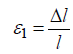 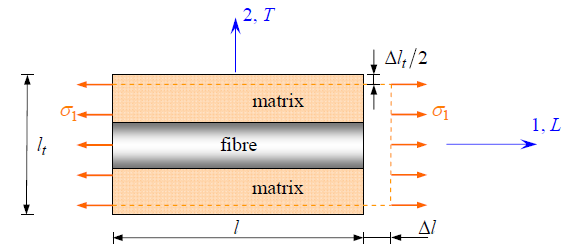 L’identité de la déformation dans la fibre et dans la matrice impose:
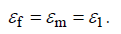 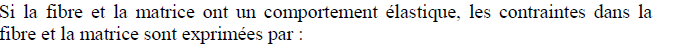 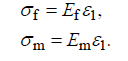 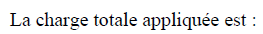 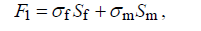 38
COMPORTEMENT ELASTIQUE DES MATERIAUX COMPOSITES
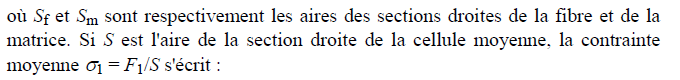 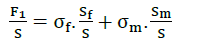 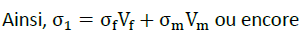 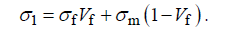 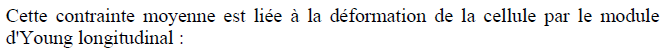 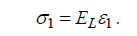 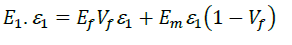 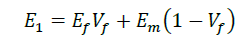 Cette expression est connue sous le nom de loi des mélanges pour le module d'Young dans la direction des fibres.
39
COMPORTEMENT ELASTIQUE DES MATERIAUX COMPOSITES
5.2 Module d'Young transversal

Le module d’Young transversal est déterminé dans un essai de traction transversal où le composite est chargé suivant la direction normal de la fibre. On définit :
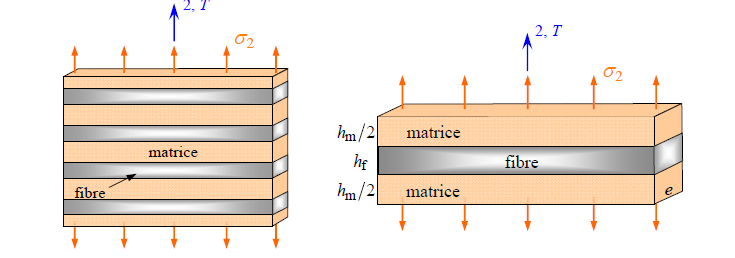 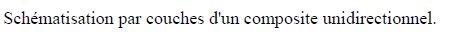 40
COMPORTEMENT ELASTIQUE DES MATERIAUX COMPOSITES
5.2 Module d'Young transversal
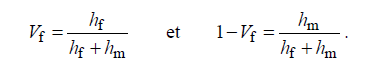 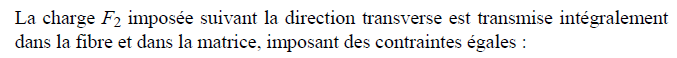 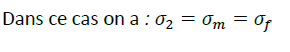 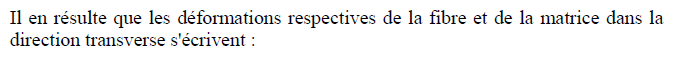 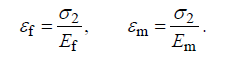 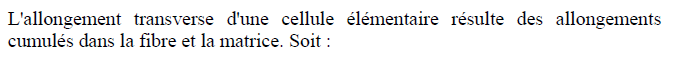 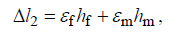 41
COMPORTEMENT ELASTIQUE DES MATERIAUX COMPOSITES
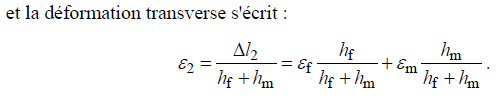 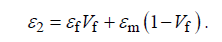 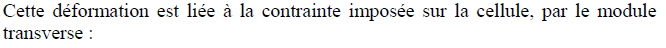 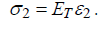 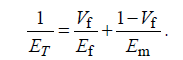 42
COMPORTEMENT ELASTIQUE DES MATERIAUX COMPOSITES
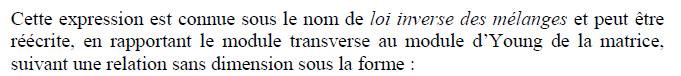 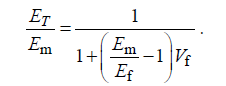 43
Propriétés de la rupture
44
Mécanismes de rupture dans les matériaux composites
1.Les divers mécanismes de rupture dans un composite unidirectionnel
La rupture finale d'un composite unidirectionnel est le résultat de l'accumulation
de divers mécanismes élémentaires :
— la rupture des fibres,
— la rupture transverse de la matrice,
— la rupture longitudinale de la matrice,
— la rupture de l'interface fibre-matrice.
45
Mécanismes de rupture dans les matériaux composites
1.Les divers mécanismes de rupture dans un composite unidirectionnel
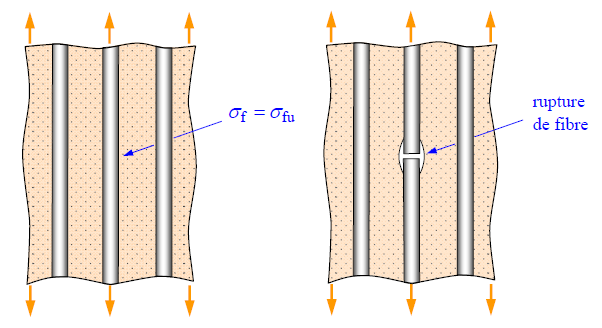 1.1 Rupture de fibre
Dans un matériau composite unidirectionnel soumis à des sollicitations mécaniques, la rupture des fibres intervient lorsque la contrainte de traction dans une fibre        atteint la contrainte à la rupture de la fibre
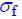 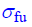 46
Mécanismes de rupture dans les matériaux composites
1.Les divers mécanismes de rupture dans un composite unidirectionnel
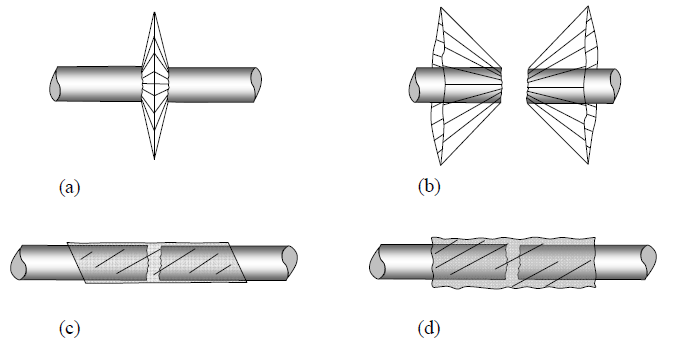 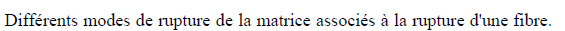 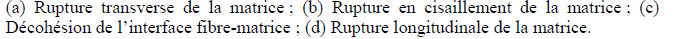 47
Mécanismes de rupture dans les matériaux composites
1.Les divers mécanismes de rupture dans un composite unidirectionnel
1.2 Fissuration transverse de la matrice
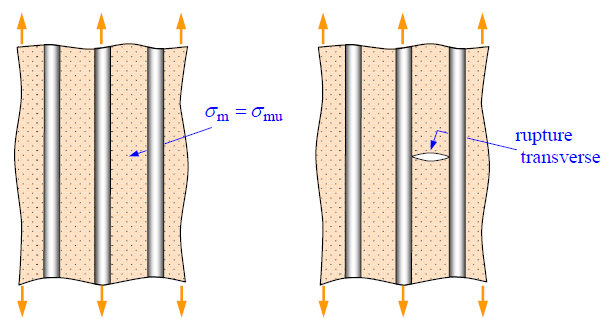 Lorsque la contrainte en traction dans la matrice atteint la contrainte à la rupture de la matrice.
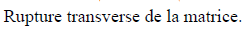 1.3 Fissuration longitudinale de la matrice
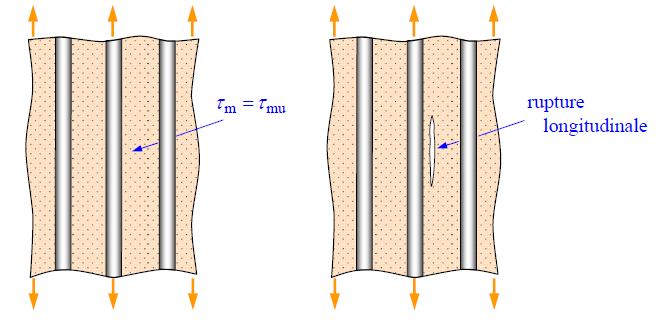 lorsque la contrainte de cisaillement dans la matrice atteint la contrainte en cisaillement à la rupture
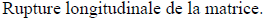 48
Mécanismes de rupture dans les matériaux composites
1.Les divers mécanismes de rupture dans un composite unidirectionnel
Au voisinage d'une fibre la rupture de la matrice  se produit lorsque la contrainte de décohésion est supérieure à la contrainte en cisaillement à la rupture de la matrice.
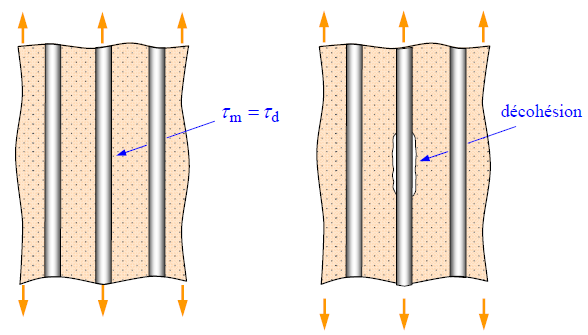 Dans le cas contraire, il se produit une rupture par décohésion de l'interface fibre-matrice
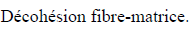 49
Mécanismes de rupture dans les matériaux composites
Composite unidirectionnel soumis à une traction longitudinale
Un matériau composite renforcé par des fibres unidirectionnelles, se déforme en fonction de l’augmentation de charge en suivant quatre étapes, et selon la fragilité relative ou la ductilité des fibres et de la matrice :
Les deux constituants : fibres et matrice se déforment élastiquement.
Les fibres continuent à se déformer élastiquement, mais la matrice se déforme d’une manière plastique.
les fibres et la matrice se déforment plastiquement.
La rupture des fibres conduit à la rupture totale du matériau composite.
50
Mécanismes de rupture dans les matériaux composites
Composite unidirectionnel soumis à une traction longitudinale
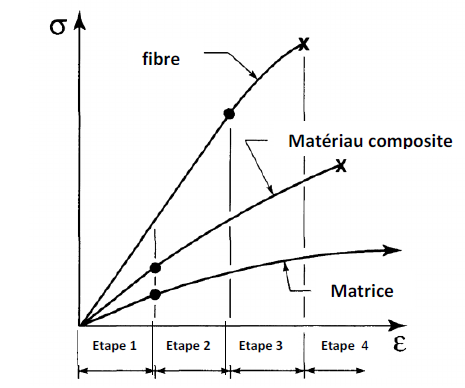 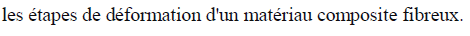 51
Mécanismes de rupture dans les matériaux composites
Composite unidirectionnel soumis à une traction longitudinale
Dans le cas d'un composite unidirectionnel soumis à une traction longitudinale, l'initiation de la rupture se produit généralement soit par rupture des fibres lorsque la déformation à la rupture des fibres est plus faible que celle de la matrice                      , soit par rupture transverse de la matrice dans le cas contraire.
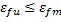 En admettant l'égalité des déformations dans la fibre et dans la matrice
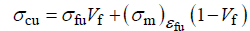 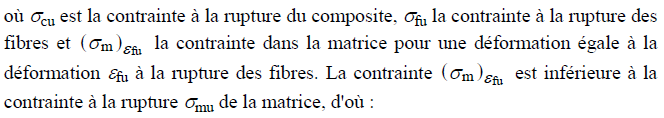 52
Mécanismes de rupture dans les matériaux composites
1.Les divers mécanismes de rupture dans un composite unidirectionnel
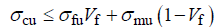 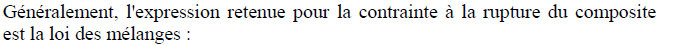 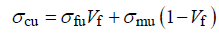 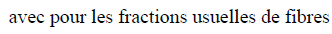 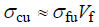 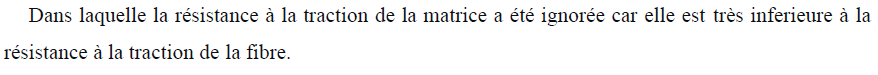 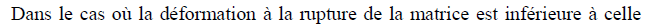 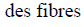 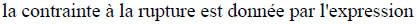 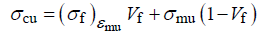 53
Mécanismes de rupture dans les matériaux composites
1.Les divers mécanismes de rupture dans un composite unidirectionnel
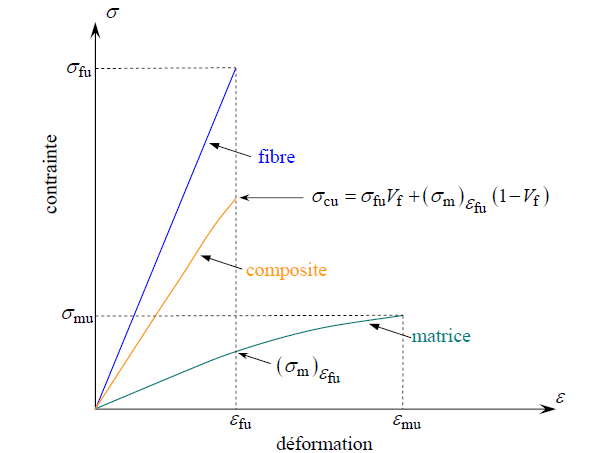 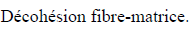 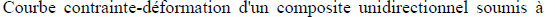 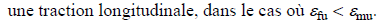 54
Mécanismes de rupture dans les matériaux composites
1.Les divers mécanismes de rupture dans un composite unidirectionnel
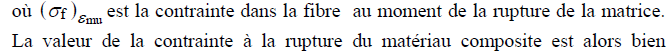 Précédente.
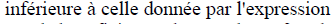 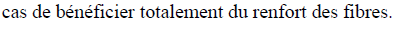 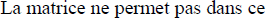 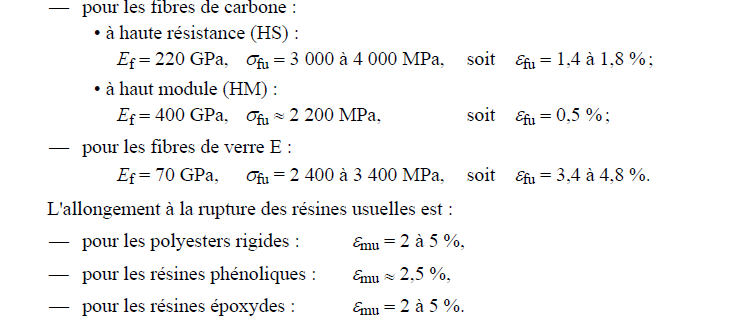 55
Mécanismes de rupture dans les matériaux composites
1.Les divers mécanismes de rupture dans un composite unidirectionnel
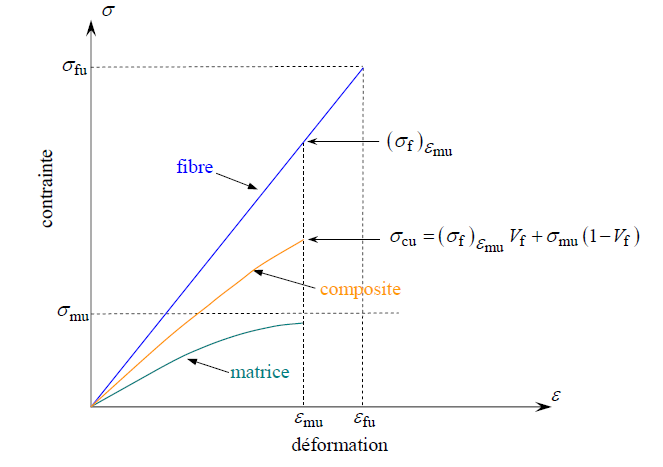 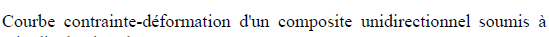 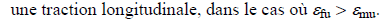 56
Mécanismes de rupture dans les matériaux composites
1.Les divers mécanismes de rupture dans un composite unidirectionnel
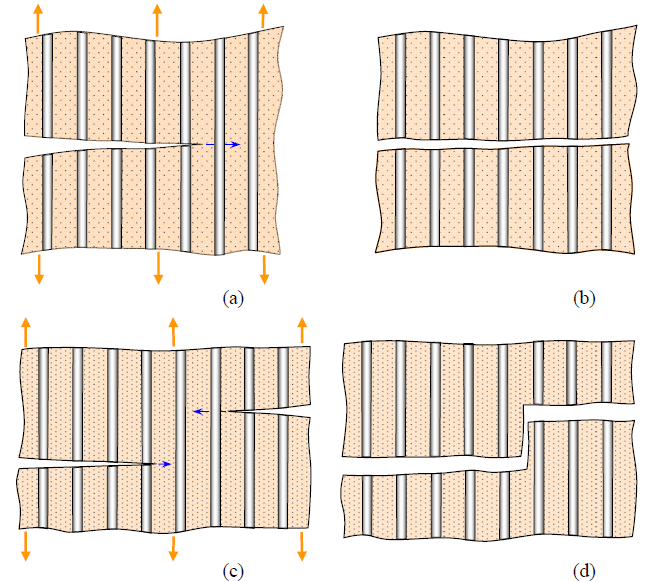 La propagation de la rupture diffère suivant la nature de l'interface  fibre-matrice. Dans le cas d'une adhérence fibre-matrice élevée, la rupture initiée, soit par rupture des fibres, soit par rupture de la matrice, induit en front de fissure des concentrations de contraintes conduisant à une propagation de la rupture successivement dans les fibres et dans la matrice
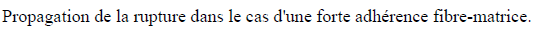 57
Mécanismes de rupture dans les matériaux composites
1.Les divers mécanismes de rupture dans un composite unidirectionnel
Dans le cas d'une faible adhérence fibre-matrice, la propagation transverse de la fissuration peut être schématisée de la manière suivante. En tête de fissure, la rupture de la matrice traverse les fibres, sans qu'il y ait rupture des fibres, mais avec décohésion de l'interface fibre-matrice. Dans certains cas, les concentrations de contraintes en tête de fissure peuvent conduire à une décohésion fibre-matrice avant rupture transverse de la matrice. En arrière,
l'ouverture de la fissure induit des contraintes élevées dans les fibres pontant la
fissure.
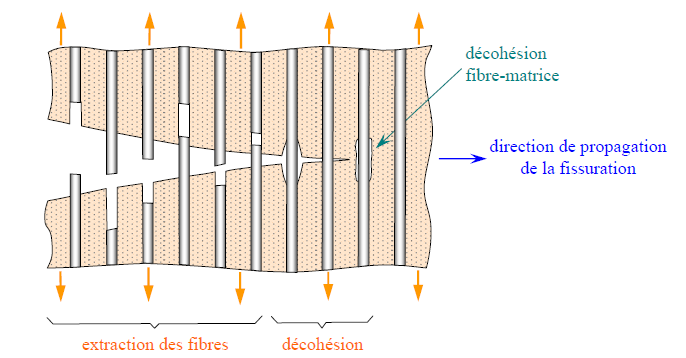 Le pontage des fissures transversales peut se faire par propagation de la
rupture à l'interface fibre-matrice, conduisant à un profil plus ou moins en escalier
de la surface de rupture
58
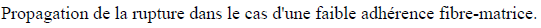 Mécanismes de rupture dans les matériaux composites
1.Les divers mécanismes de rupture dans un composite unidirectionnel
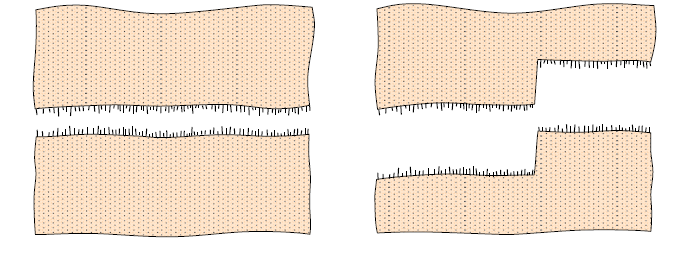 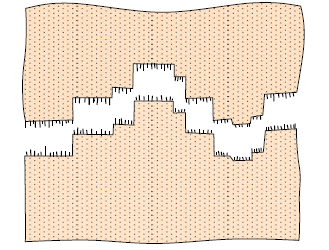 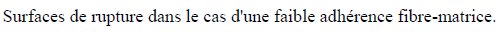 59
Mécanismes de rupture dans les matériaux composites
1.Les divers mécanismes de rupture dans un composite unidirectionnel
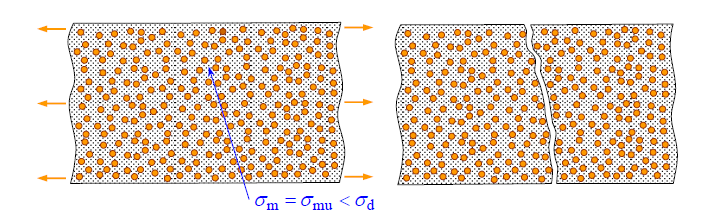 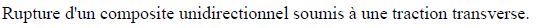 60
Mécanismes de rupture dans les matériaux composites
1.Les divers mécanismes de rupture dans un composite statitifiés
Dans le cas de stratifiés, aux mécanismes élémentaires décrits précédemment (décohésion fibre-matrice, rupture longitudinale de la matrice, rupture transverse de la matrice, rupture de fibres), s'ajoute (un mécanisme de rupture entre les couches, appelé rupture par délaminage. Les mécanismes de rupture induits dépendent de la nature des constituants, de l'architecture des couches et du mode de sollicitation mécanique imposé.
61
Mécanismes de rupture dans les matériaux composites
1.Les divers mécanismes de rupture dans un composite stratifiés
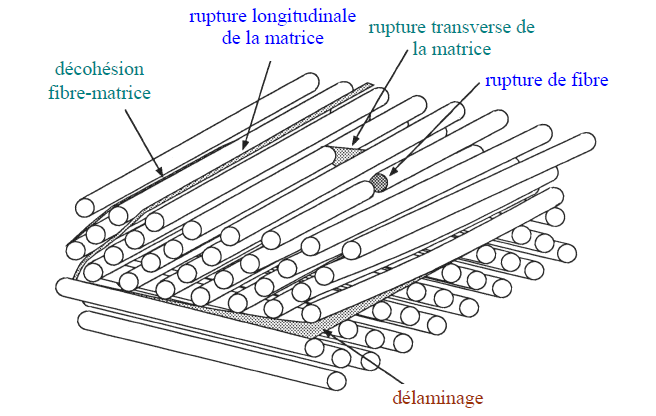 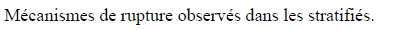 62
Mécanismes de rupture dans les matériaux composites
1.Les divers mécanismes de rupture dans un composite unidirectionnel
Le cas d'un stratifié croisé soumis à une traction dans la direction 0°, le premier phénomène de rupture observé est celui de la fissuration des couches orientées à 90°. La fissuration se produit par rupture longitudinale de la matrice ou/et par rupture de l'interface fibre-matrice dans les couches orientées à 90°.
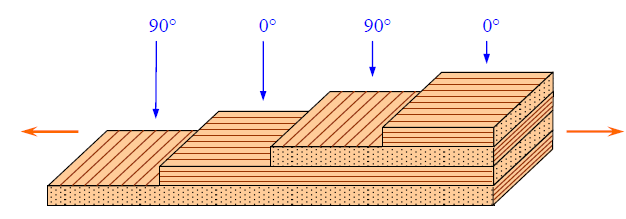 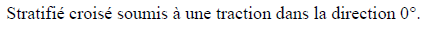 63
Mécanismes de rupture dans les matériaux composites
1.Les divers mécanismes de rupture dans un composite unidirectionnel
Cette fissuration conduit à la formation de fissures orientées  transversalement à la direction du chargement mécanique.
Cette fissuration initiale des couches à 90° est appelée fissuration transverse du stratifié croisé. Lorsque le chargement mécanique est augmenté, le nombre de fissures croît jusqu’à atteindre un état de saturation de la fissuration. Les fissures transverses créent en pointes de fissures, entre les couches orientées à 90° et à 0°, des concentrations de contraintes qui conduisent à l’initiation puis à la propagation du délaminage à l’interface entre les couches. Ce délaminage se développe ensuite jusqu’à la rupture finale du stratifié par rupture des fibres et de la matrice dans les couches à 0°.
64
Mécanismes de rupture dans les matériaux composites
1.Les divers mécanismes de rupture dans un composite unidirectionnel
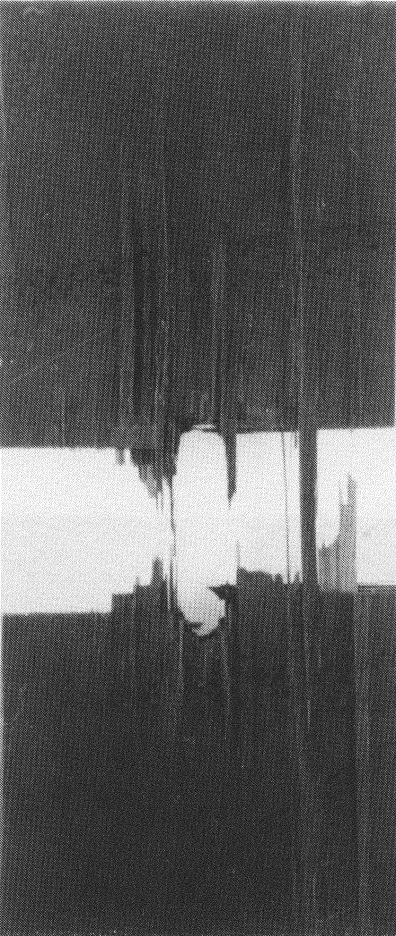 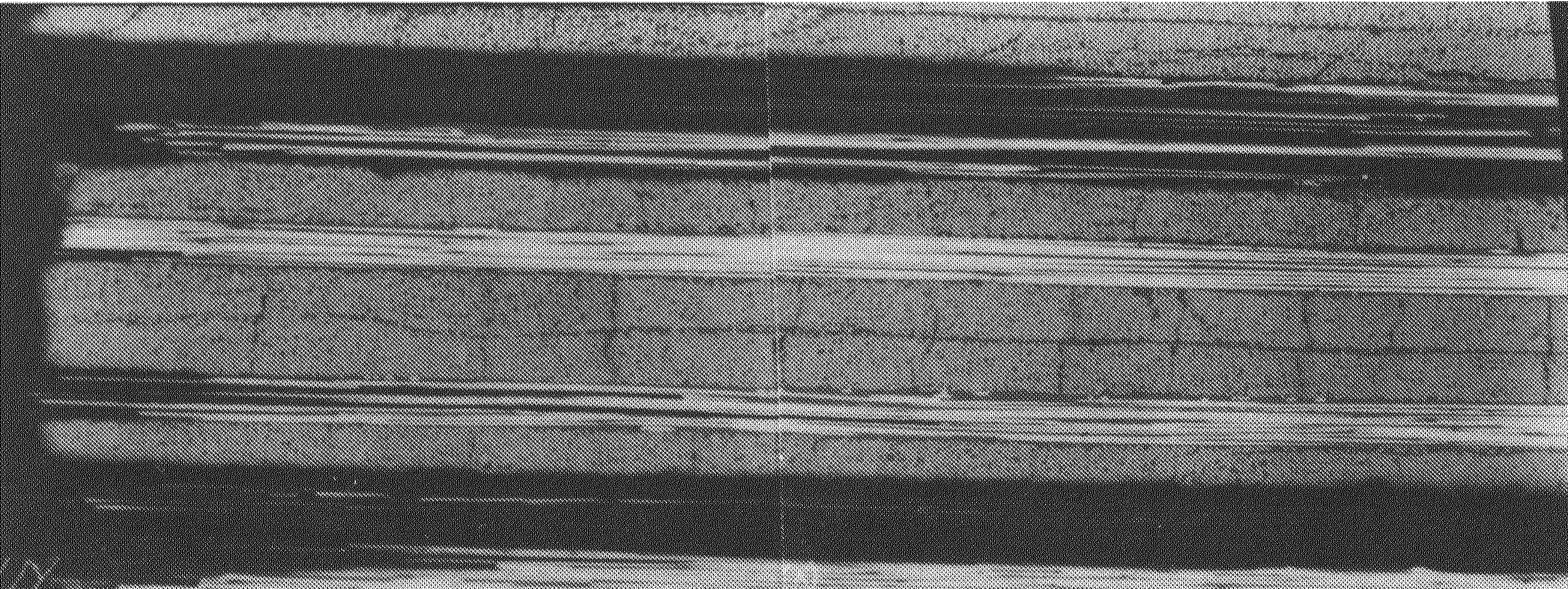 Rupture en présence d'un trou d'un composite [0°/90°]2S à fibres de carbone. (haut) Rupture macroscopique au droit du trou bas) Bord de l'éprouvette loin du trou : les couches à 90° sont microfissurées
65
Mécanismes de rupture dans les matériaux composites
1.Les divers mécanismes de rupture dans un composite unidirectionnel
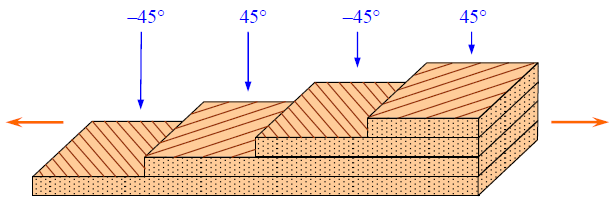 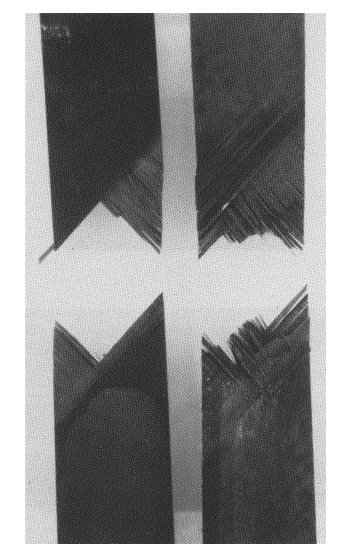 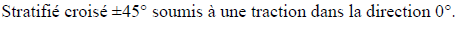 Dans le cas d'un stratifié croisé ±45°, soumis à une traction longitudinale dans la direction 0° (figure on observe d'abord une rupture longitudinale dans les couches à ±45°, suivie d'un délaminage entre les couches.
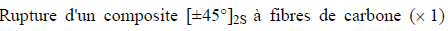 66
Mécanismes de rupture dans les matériaux composites
1.Les divers mécanismes de rupture dans un composite unidirectionnel
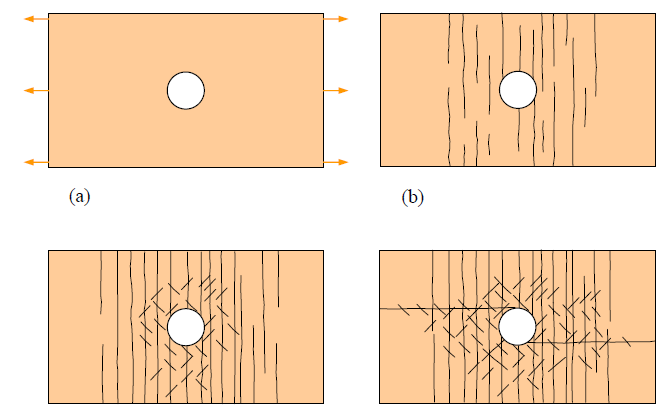 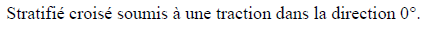 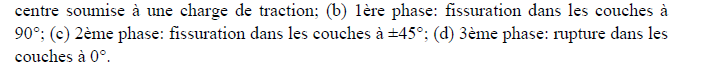 67
CRITÈRES DE RUPTURE
Les critères de rupture sont établis dans le cas d'une couche d'un stratifié et
peuvent être classés suivant :
— des critères en contraintes maximales,
— des critères en déformations maximales,
— des critères interactifs, souvent appelés critères énergétiques.
1-Critères en contraintes maximales (critères dans les axes principaux
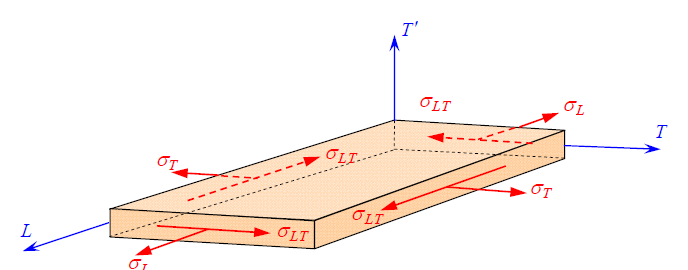 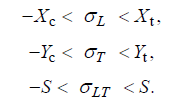 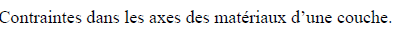 68
CRITÈRES DE RUPTURE
1-Critères en contraintes maximales (critères dans les axes principaux
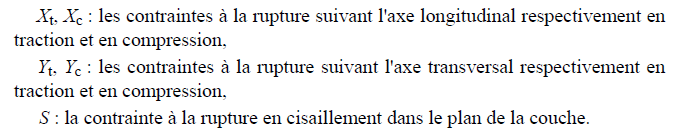 Les grandeurs à la rupture sont les valeurs positives des contraintes à la rupture mesurées dans des essais de traction, compression ou cisaillement.
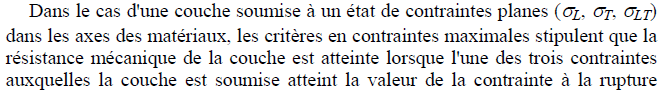 69
CRITÈRES DE RUPTURE
1-Critères en contraintes maximales (critères dans les axes principaux
Si les six inéquations sont vérifiées, l'état de contraintes limite n'est pas atteint : la rupture de la couche ne se produit pas. Si l'une quelconque des inéquations n'est plus vérifiée, l'état limite est atteint : la rupture se produit suivant le mécanisme correspondant à la contrainte de l'inéquation non vérifiée.
Dans le cas où l'allongement à la rupture de la matrice est supérieur à celui des fibres), la contrainte à la rupture en traction longitudinale d'un composite unidirectionnel suit la loi des mélanges, soit :
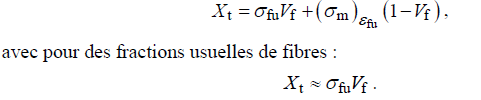 70
CRITÈRES DE RUPTURE
2-Critères en déformations maximales (Critère dans les axes des matériau)
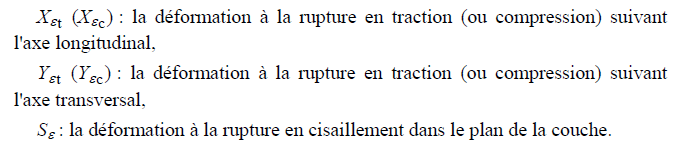 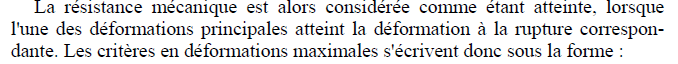 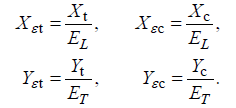 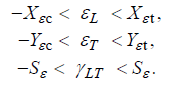 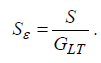 71
CRITÈRES DE RUPTURE
3-Comparaison entre les critères en contraintes et en
déformations maximales
nous considérons l'exemple d'une couche sollicitée dans un état de contraintes planes tel que
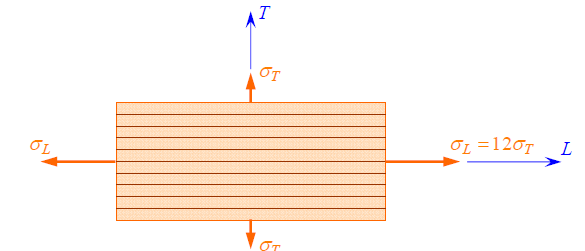 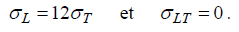 La couche est constituée d'un composite unidirectionnel à fibres de verre E dont les caractéristiques à la rupture et les modules d'élasticité sont:
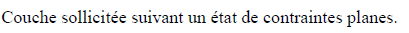 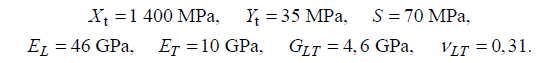 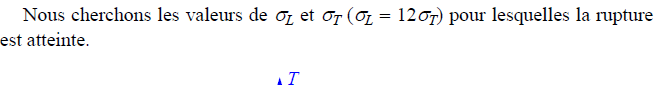 72
CRITÈRES DE RUPTURE
3-Comparaison entre les critères en contraintes et en
déformations maximales
1. Utilisation des critères en contraintes maximales
 Les critères en contraintes maximales s'écrivent ici :
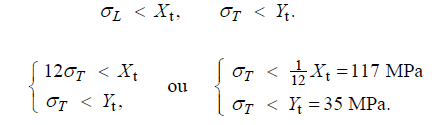 La valeur de la contrainte limite est donnée par la plus petite des deux valeurs. Il en résulte que la rupture est atteinte par rupture transversale. L'état des contraintes est alors :
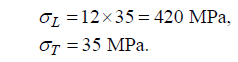 73
CRITÈRES DE RUPTURE
3-Comparaison entre les critères en contraintes et en
déformations maximales
1. Utilisation des critères en contraintes maximales
 Les critères en contraintes maximales s'écrivent ici :
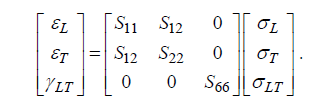 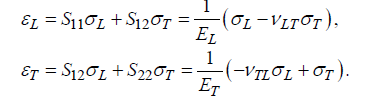 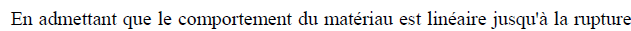 74
CRITÈRES DE RUPTURE
3-Comparaison entre les critères en contraintes et en
déformations maximales
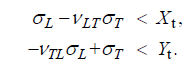 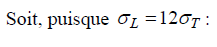 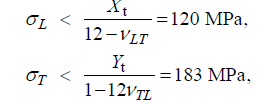 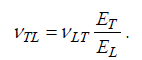 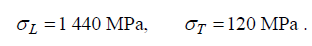 75
CRITÈRES DE RUPTURE
4-Critères interactifs
Les critères en contraintes maximales et en déformations maximales ne permettent pas de rendre compte de l'ensemble des résultats expérimentaux. D'autre part, ces critères excluent l'existence d'interactions entre les contraintes ou déformations dans les axes des matériaux : les mécanismes de rupture longitudinale, transversale ou en cisaillement sont supposés se produire indépendamment.
4.1 Critère de Hill
Un des premiers critères interactifs de rupture appliqués aux matériaux anisotropes a été introduit par R. Hill .Ce critère peut être formulé en disant que l'état limite de contraintes d'un matériau anisotrope n'est pas atteint tant que l'inégalité suivante est vérifiée :
76
CRITÈRES DE RUPTURE
4-Critères interactifs
4.1 Critère de Hill
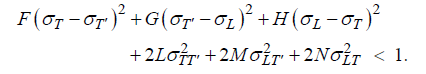 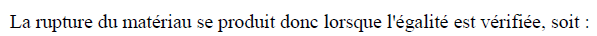 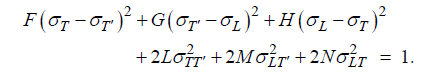 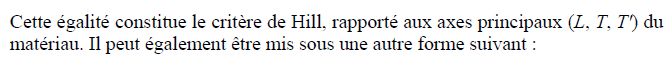 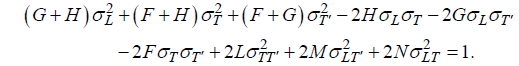 77
CRITÈRES DE RUPTURE
4-Critères interactifs
4.1 Critère de Hill
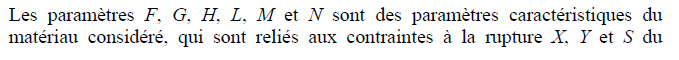 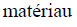 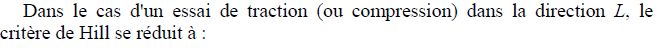 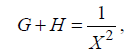 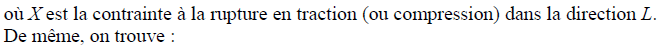 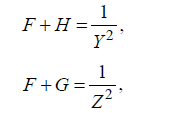 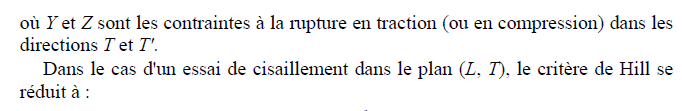 78
CRITÈRES DE RUPTURE
4-Critères interactifs
4.1 Critère de Hill
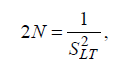 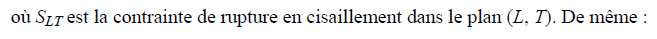 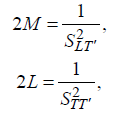 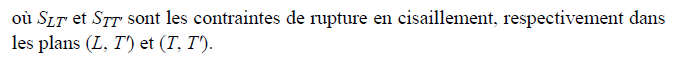 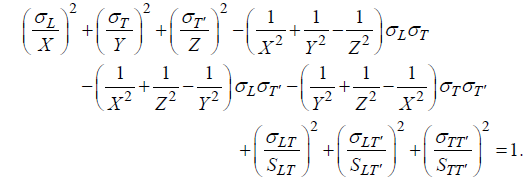 79
CRITÈRES DE RUPTURE
4-Critères interactifs
4.1 Critère de Hill
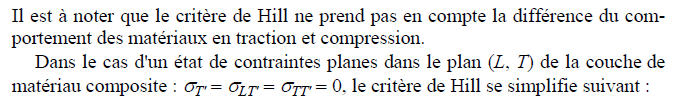 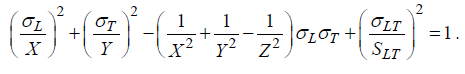 4.2 Critère de Tsai-Hill
Le critère de rupture précédent en contraintes planes a été simplifié par Tsai  dans le cas de matériaux composites unidirectionnels. En effet, dans ce cas : Z = Y, et le critère s'écrit :
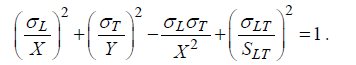 80